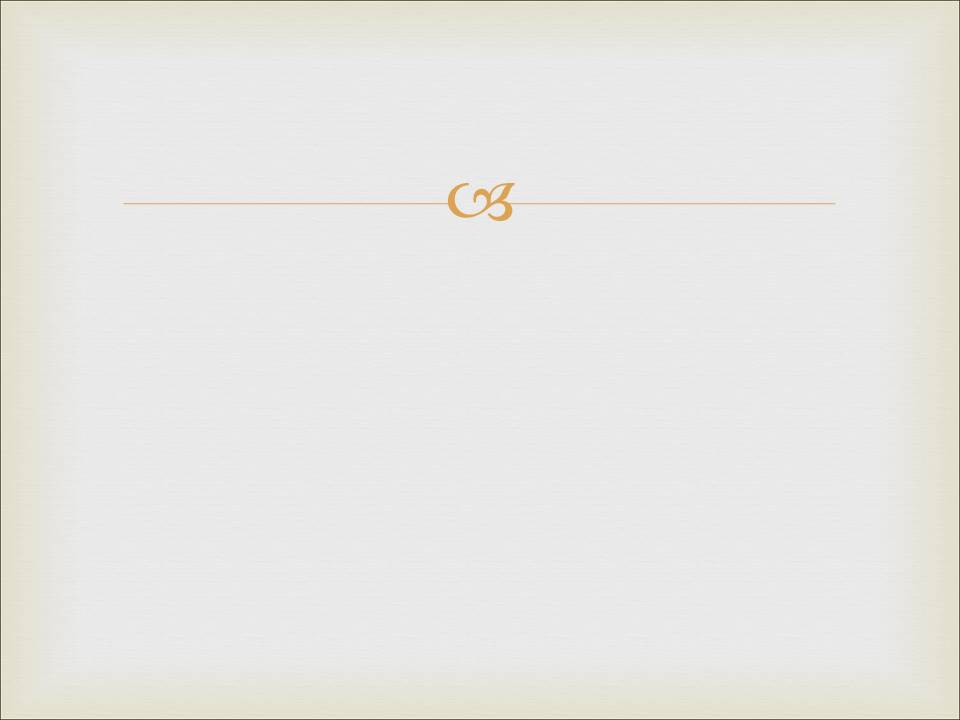 Обмеженість природничих наук
2. Обмеженість наукового методу
Стосовно подій.
        
         Науковий метод застосовується тільки до повторюваних
         подій. Наукові докази ґрунтуються на демонстрації факту
         за допомогою повторення подій у присутності тих, хто
         ставить під сумнів данний факт. Повинно бути
         створено якесь контрольоване середовище, в якому могло б   
         бути зроблено спостереження, зібрано інформацію, та   
         гіпотезу доведено емпірично.
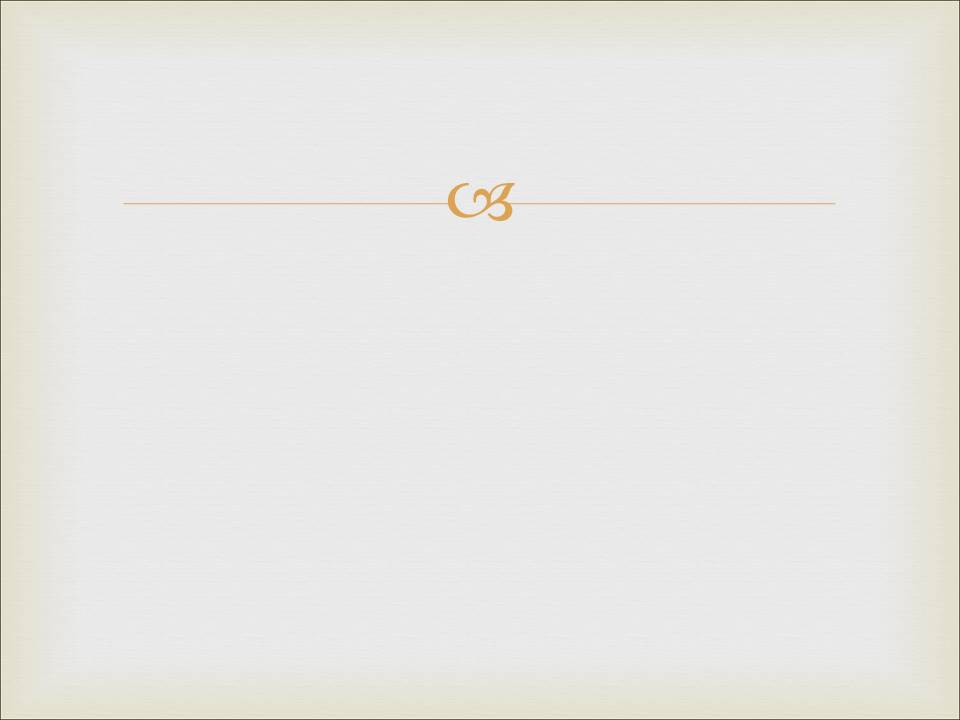 Обмеженість природничих наук
2. Обмеженість наукового методу
Стосовно подій.
        
        Якщо подія неповторювана, то її неможна ні
        ствердити, ні спростувати науковим методом.         Наприклад: неможливо довести науково, що в середу                 
        1 липня я був у класній аудиторії, тому що я не зможу  
        повторити події того середовища.         Але це можна довести історично та юридично.
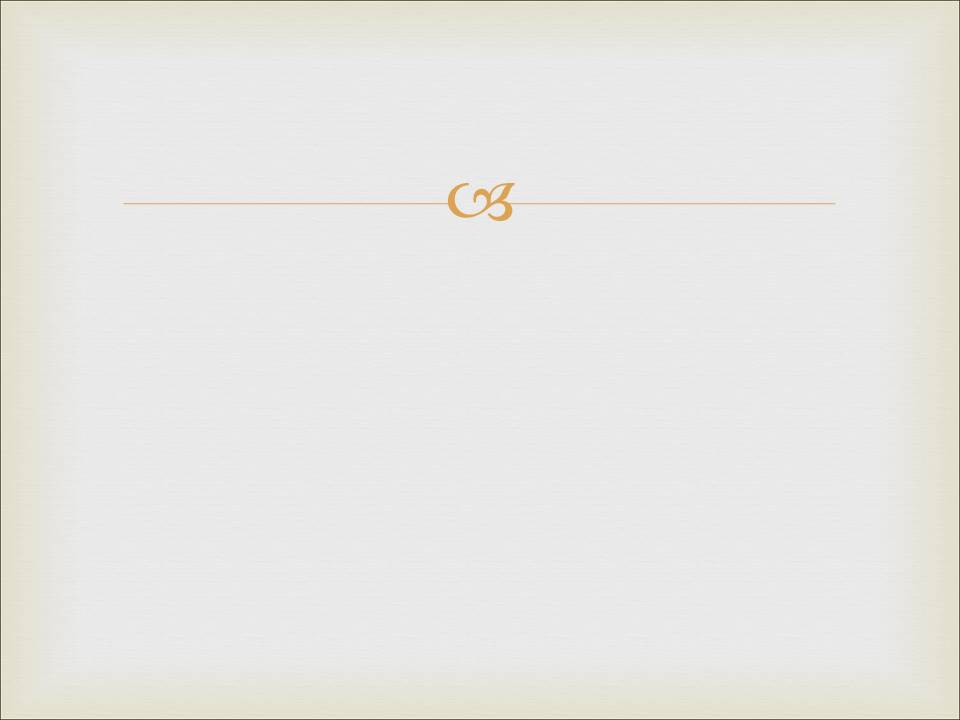 Обмеженість природничих наук
2. Обмеженість наукового методу
Стосовно подій.
        
        Ми можемо тільки здогадуватися про те, що сталося,
        використовувати науку для збору доказів на підтримку
        тої чи іншої гіпотези.         Але наука не володіє належної юрисдикцією у питаннях
        походження чи призначення.         Наука не може відповісти на таке питання, чи жив Ленін?
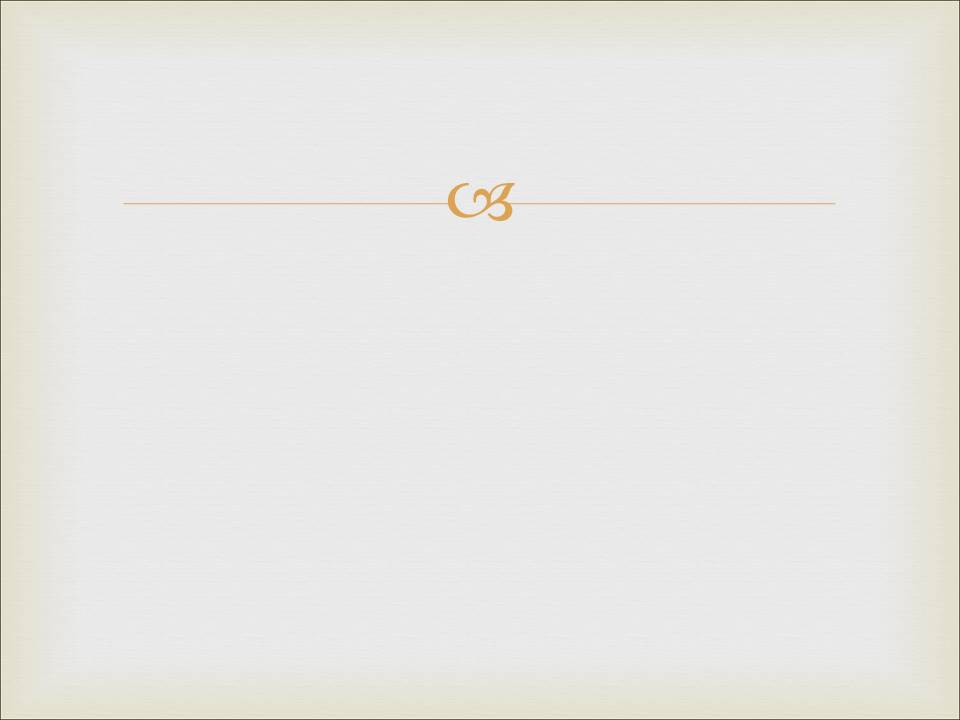 Логічні аргументи проти чудес
Аргумент Девіда Юма (зміст) :
Чудеса за визначенням – це порушення (або виняток) природних законів .
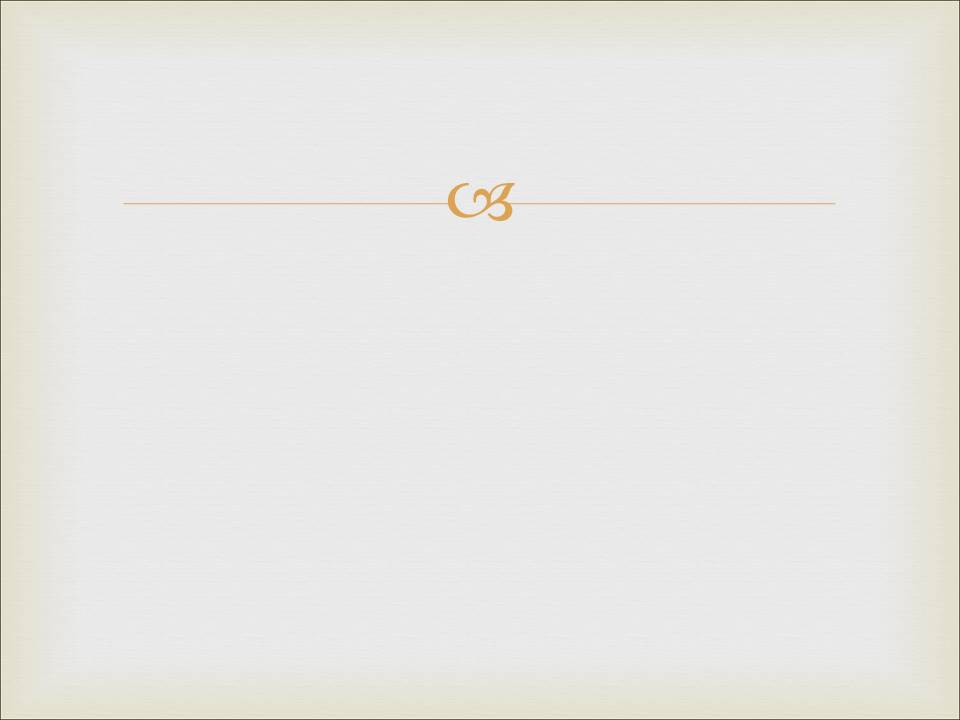 Логічні аргументи проти чудес
Аргумент Девіда Юма (зміст) :
Чудеса за визначенням – це порушення (або виняток) природних законів.
Закони природи будуються на вищому ступені ймовірності .
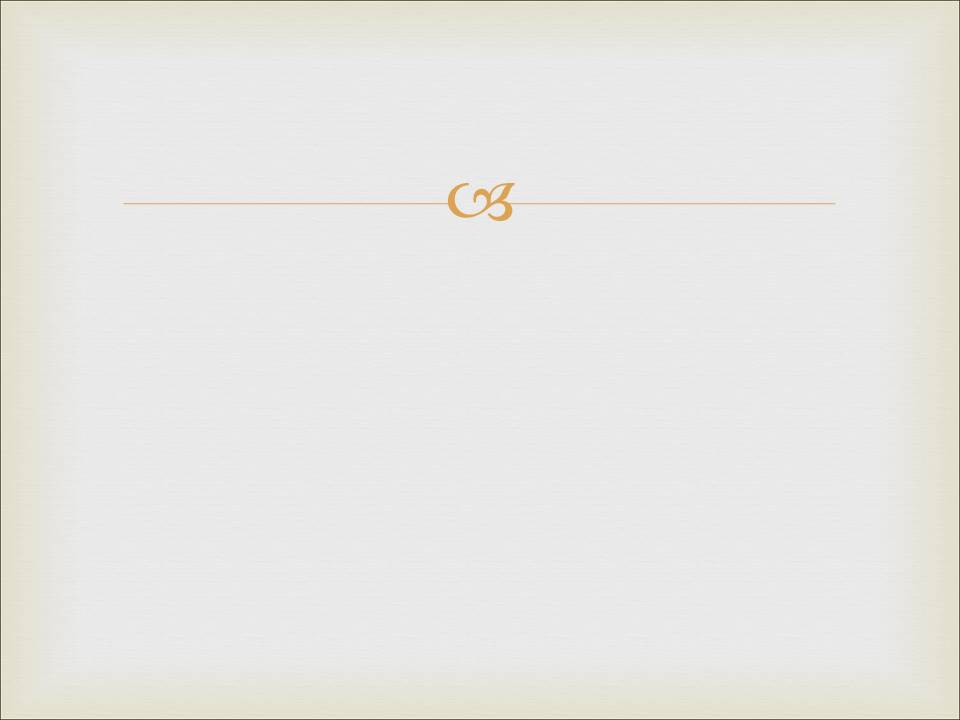 Логічні аргументи проти чудес
Аргумент Девіда Юма (зміст) :
Чудеса за визначенням – це порушення (або виняток) природних законів.
Закони природи будуються на вищому ступені ймовірності .
Чуда будуються на нижчому ступені ймовірності .
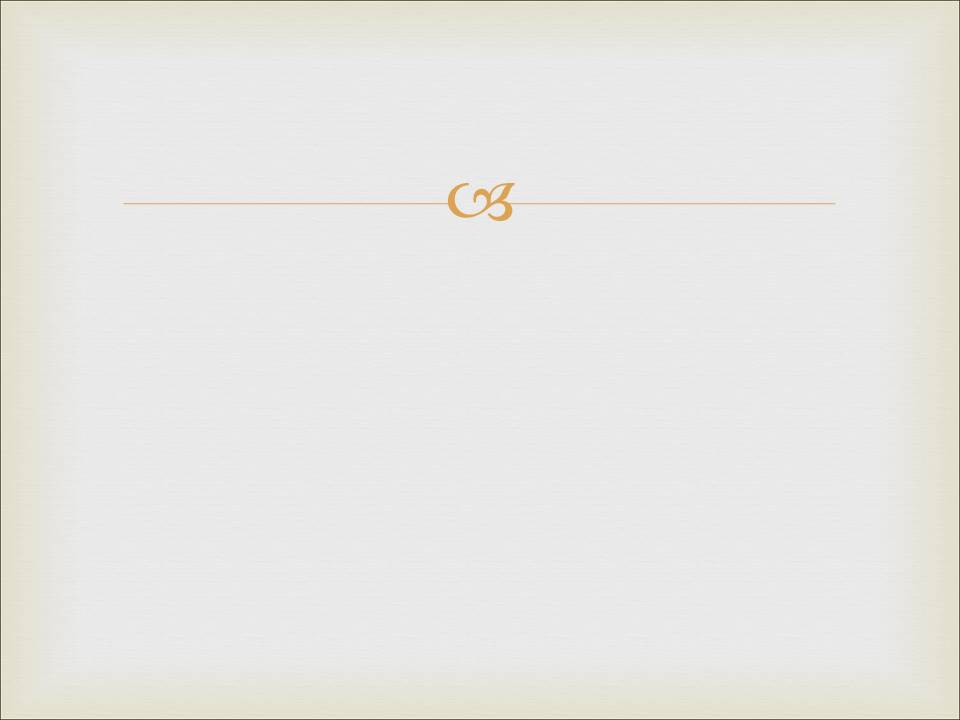 Логічні аргументи проти чудес
Аргумент Девіда Юма (зміст) :
Чудеса за визначенням – це порушення (або виняток) природних законів.
Закони природи будуються на вищому ступені ймовірності .
Чуда будуються на нижчому ступені ймовірності .
Розумна людина повинна будувати віру на найвищому ступені ймовірності .
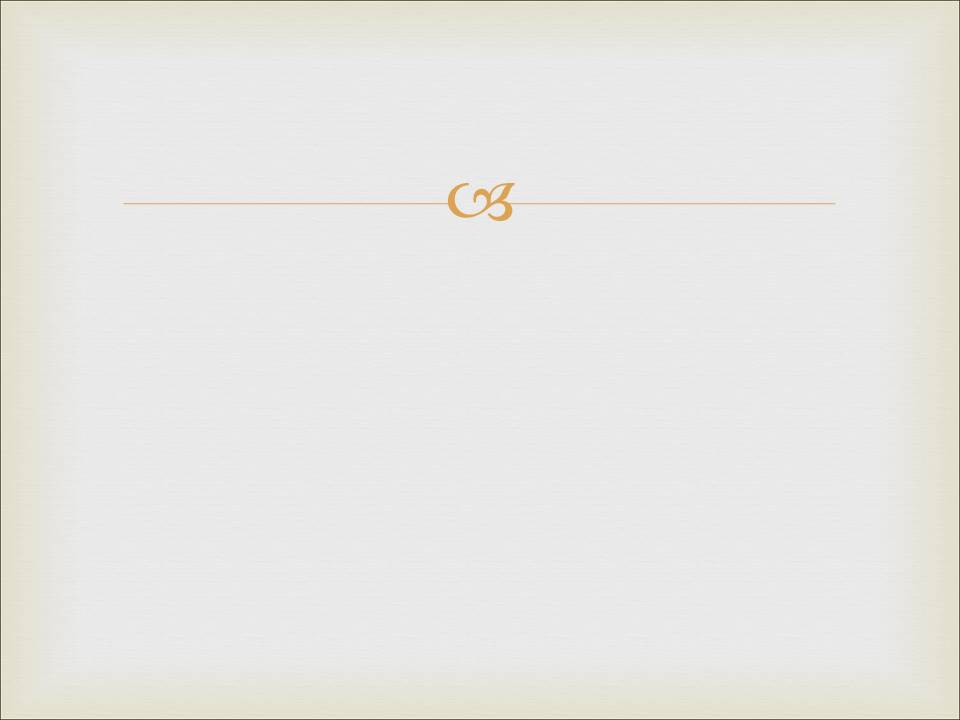 Логічні аргументи проти чудес
Аргумент Девіда Юма (зміст) :
Чудеса за визначенням – це порушення (або виняток) природних законів.
Закони природи будуються на вищому ступені ймовірності .
Чуда будуються на нижчому ступені ймовірності .
Розумна людина повинна будувати віру на найвищому ступені ймовірності .
Отже , розумна людина ніколи не може вірити чудам.
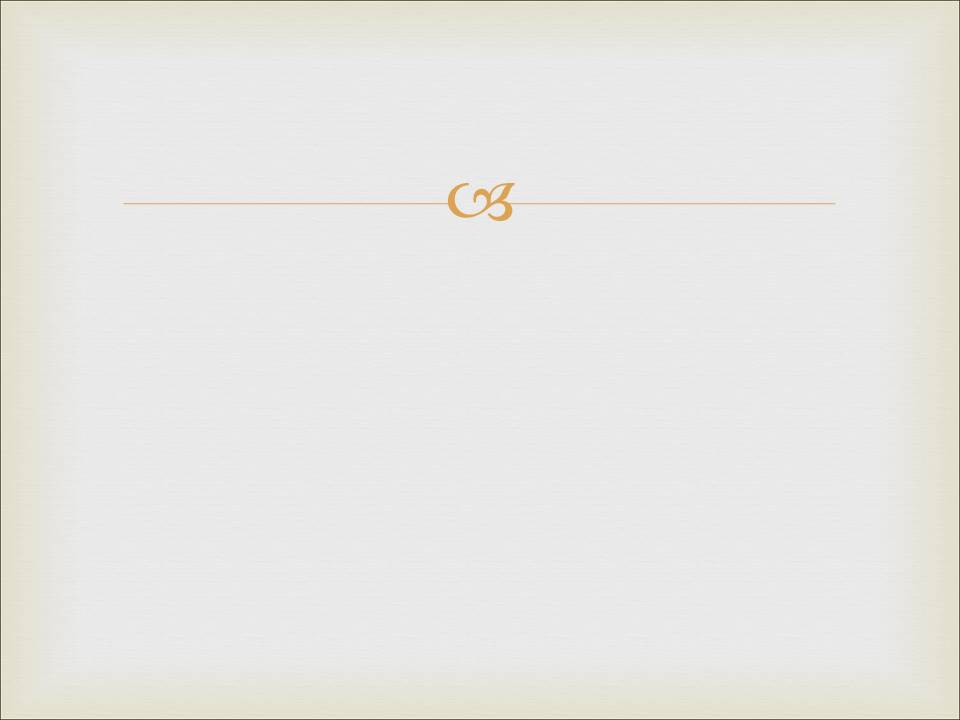 Логічні аргументи проти чудес
Аргумент Девіда Юма ( відповідь ):
Аргумент Юма показує, що чуда малоймовірні, значить вони неможливі. Підміна понять.
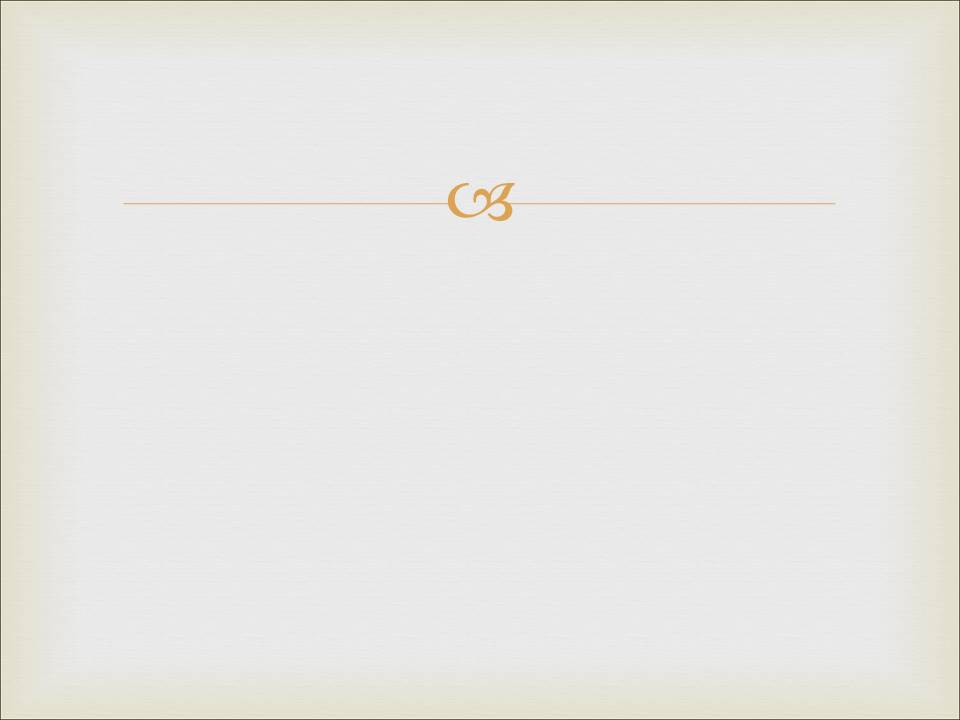 Логічні аргументи проти чудес
Аргумент Девіда Юма ( відповідь ):
Аргумент Юма показує, що чуда малоймовірні, значить вони неможливі. Підміна понять. 
Аргумент спрямований проти особи, але нічого не говорить по суті питання.
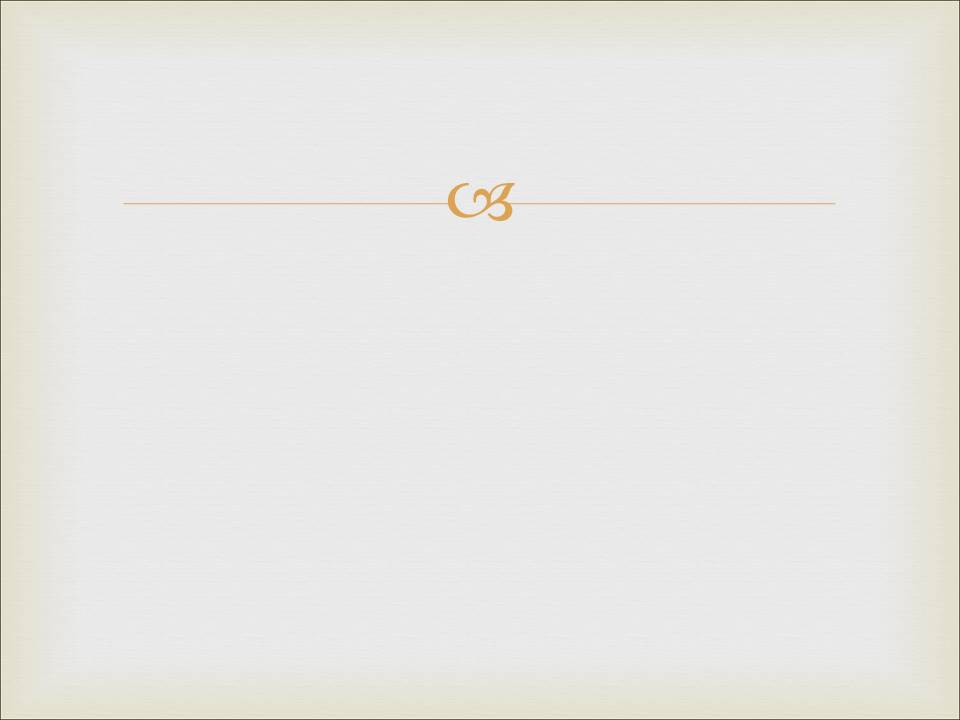 Логічні аргументи проти чудес
Аргумент Девіда Юма ( відповідь ):
Аргумент Юма показує, що чуда малоймовірні, значить вони неможливі. Підміна понять. 
Аргумент спрямований проти особи, але нічого не говорить по суті питання.
Історичні події практично неможливі, але їх підтверджено історичними свідченнями або якимись артефактами.
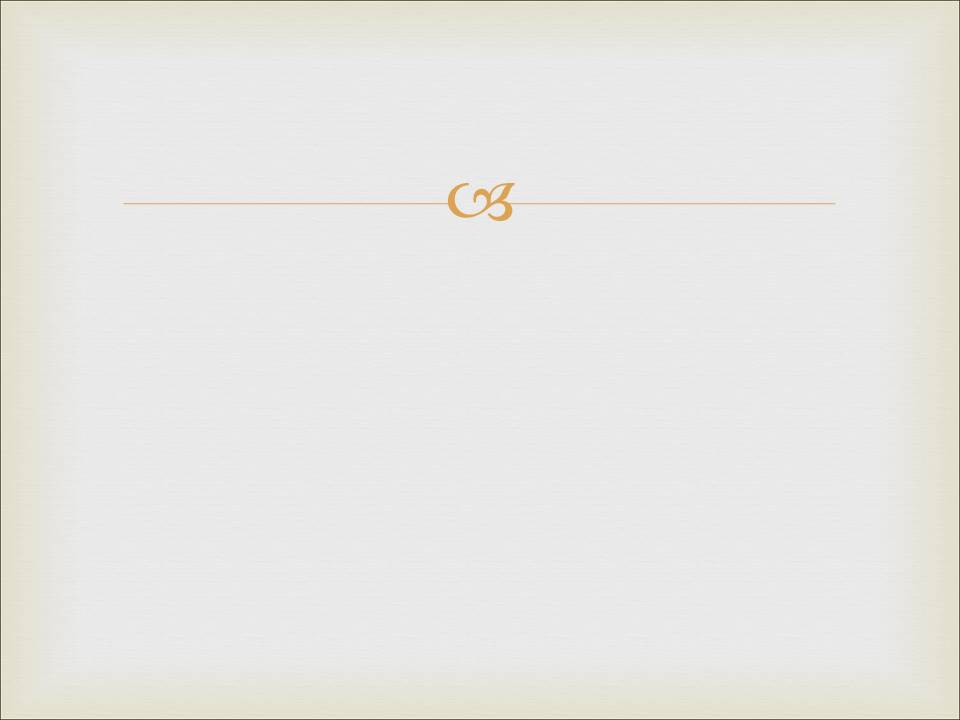 Логічні аргументи проти чудес
2. Аргумент Антоні Флю (Зміст):
Чуда за своєю природою поодинокі й неповторювані події.
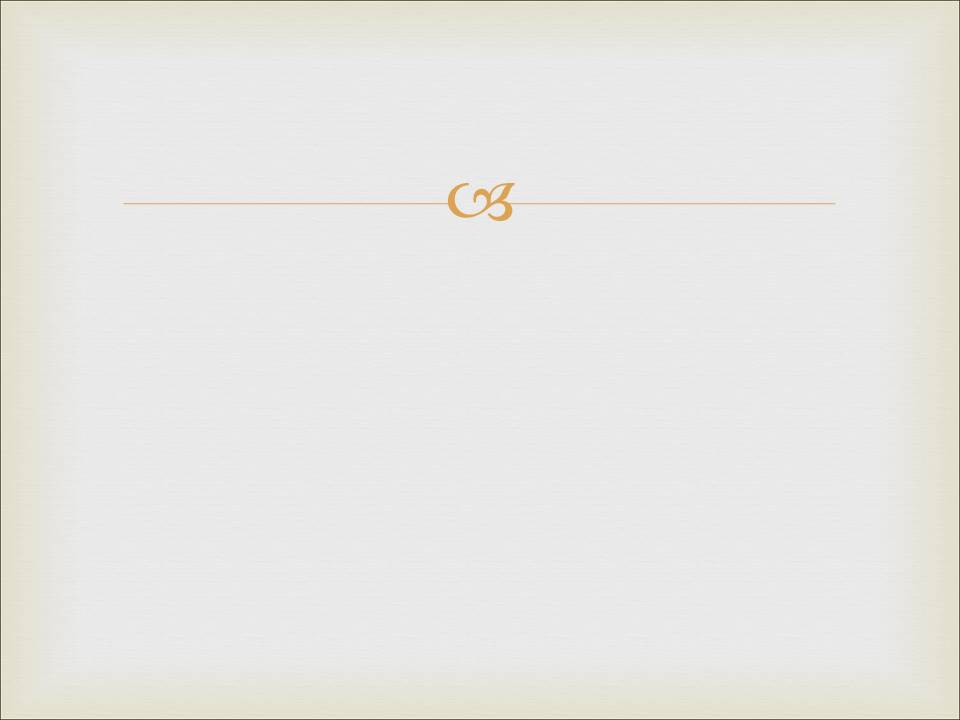 Логічні аргументи проти чудес
2. Аргумент Антоні Флю (Зміст):
Чуда за своєю природою поодинокі й неповторювані події.
Наукові закони за своєю природою описують загальні й повторювані події.
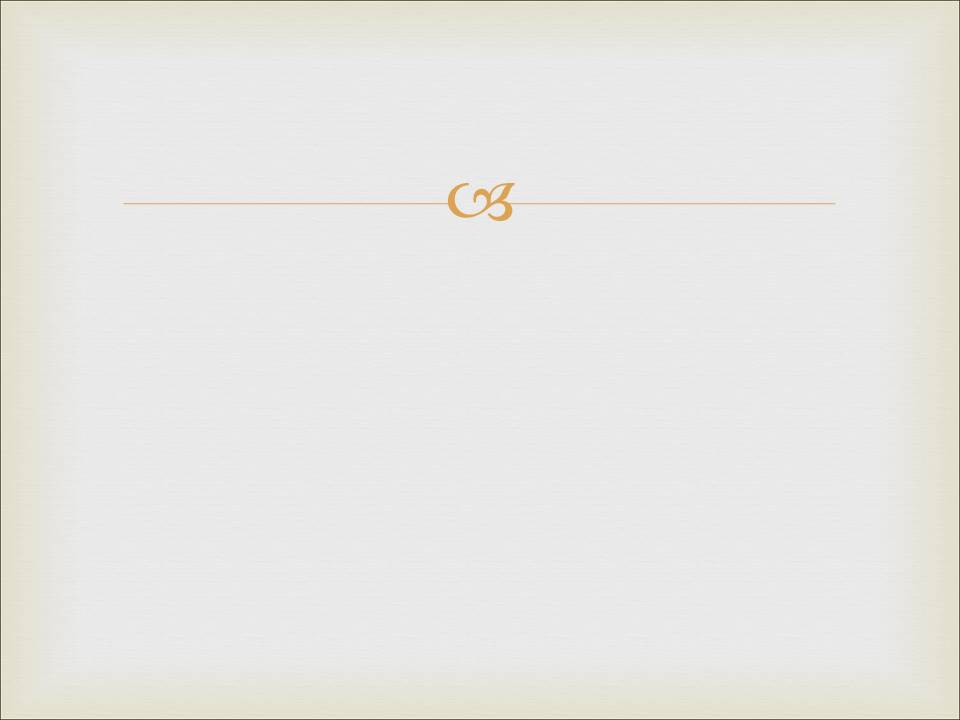 Логічні аргументи проти чудес
2. Аргумент Антоні Флю (Зміст):
Чуда за своєю природою поодинокі й неповторювані події.
Наукові закони за своєю природою описують загальні й повторювані події.
Докази на користь загального і повторюваного завжди сильніші, ніж докази на користь поодинокого і неповторюваного.
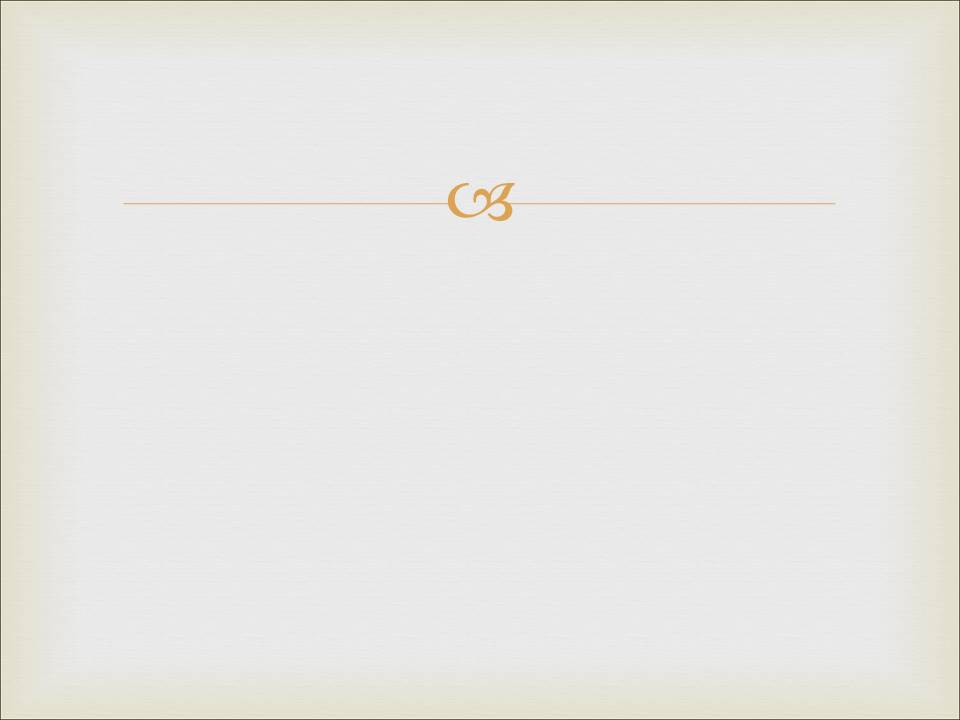 Логічні аргументи проти чудес
2. Аргумент Антоні Флю (Зміст):
Чуда за своєю природою поодинокі й неповторювані події.
Наукові закони за своєю природою описують загальні й повторювані події.
Докази на користь загального і повторюваного завжди сильніші, ніж докази на користь поодинокого і неповторюваного.
Учений і критичнодумна людина ніколи не будуть будувати свої вірування на меншому й ілюзорному доказі.
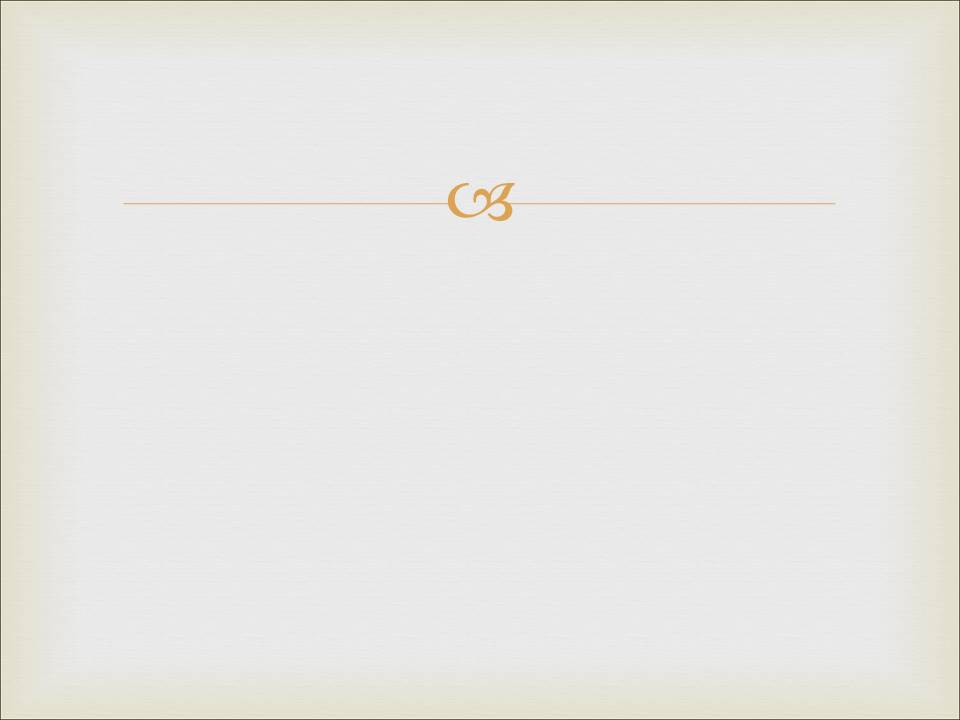 Логічні аргументи проти чудес
2. Аргумент Антоні Флю (Зміст):
Чуда за своєю природою поодинокі й неповторювані події.
Наукові закони за своєю природою описують загальні й повторювані події.
Докази на користь загального і повторюваного завжди сильніші, ніж докази на користь поодинокого і неповторюваного.
Учений і критичнодумна людина ніколи не будуть будувати свої вірування на меншому й ілюзорному доказі.
Отже , вчений і критичнодумна людина ніколи не будуть вірити в чудеса.
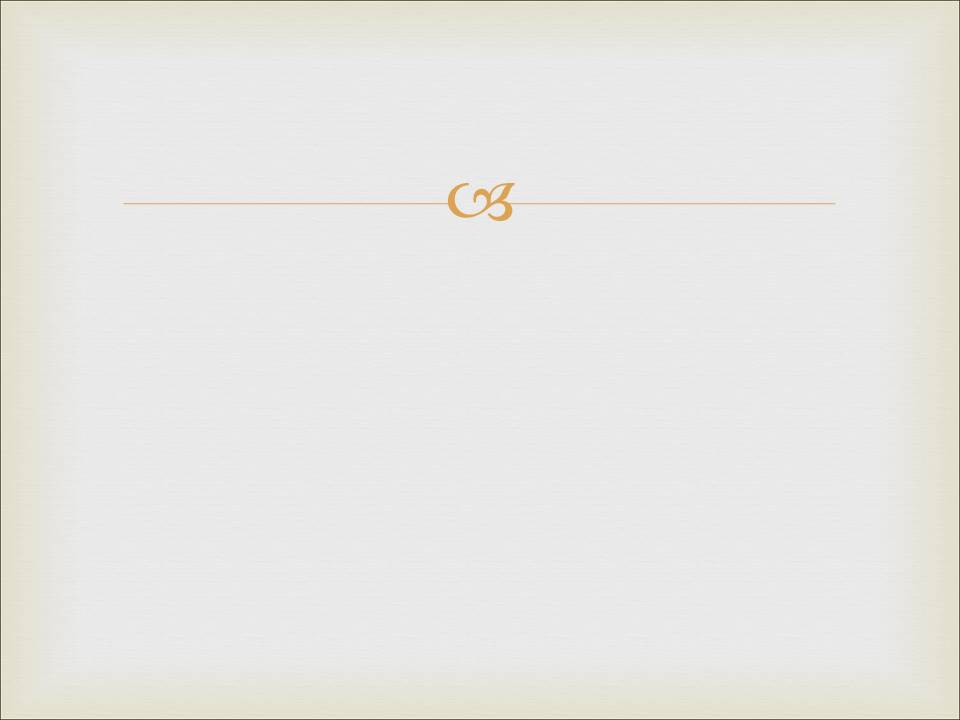 Логічні аргументи проти чудес
2. Аргумент Антоні Флю (Відповідь):
Аргумент Флю показує, що дива поодинокі і неповторвані.
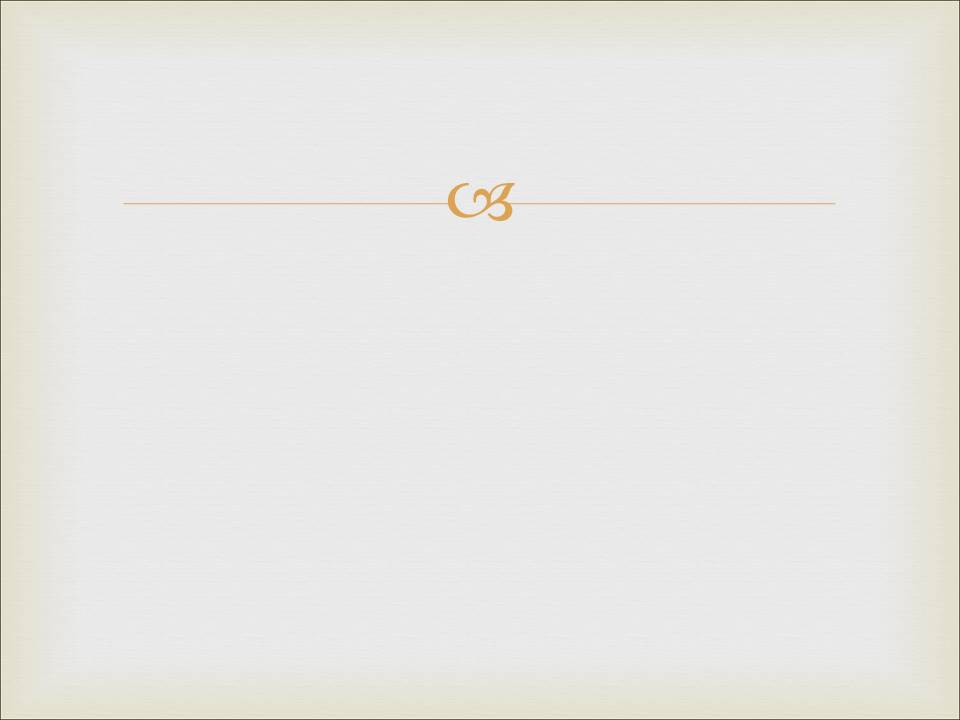 Логічні аргументи проти чудес
2. Аргумент Антоні Флю (Відповідь):
Аргумент Флю показує, що дива поодинокі і неповторвані.
Аргумент не показує, що чуда неможливі. Підміна понять.
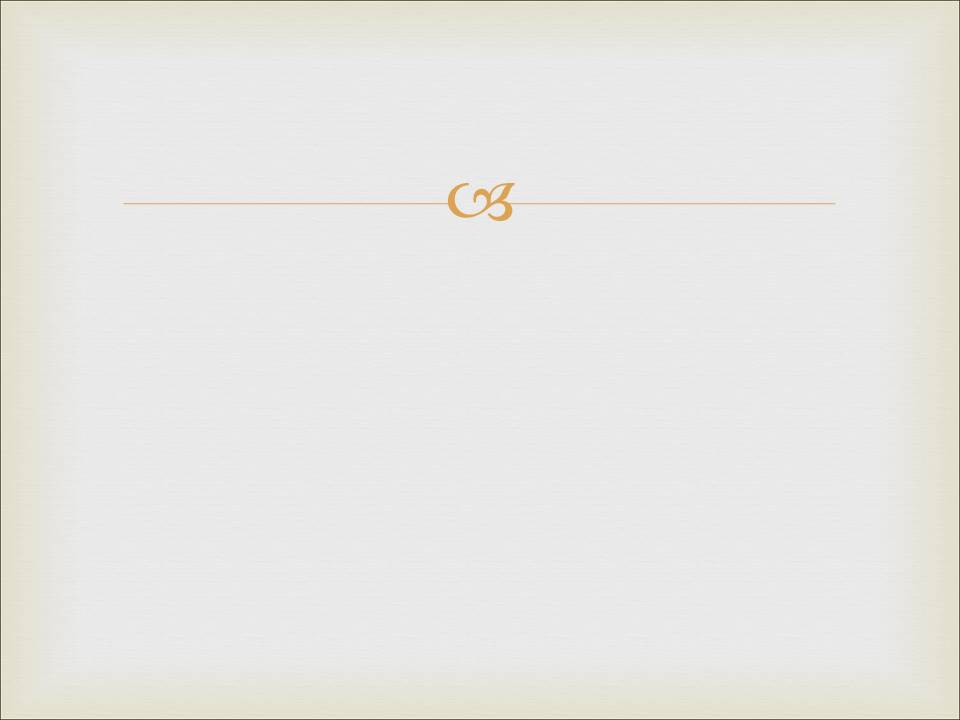 Логічні аргументи проти чудес
2. Аргумент Антоні Флю (Відповідь):
Аргумент Флю показує, що дива поодинокі і неповторвані.
Аргумент не показує, що чуда неможливі. Підміна понять.
Аргумент спрямований проти особи, але нічого не говорить по суті питання.
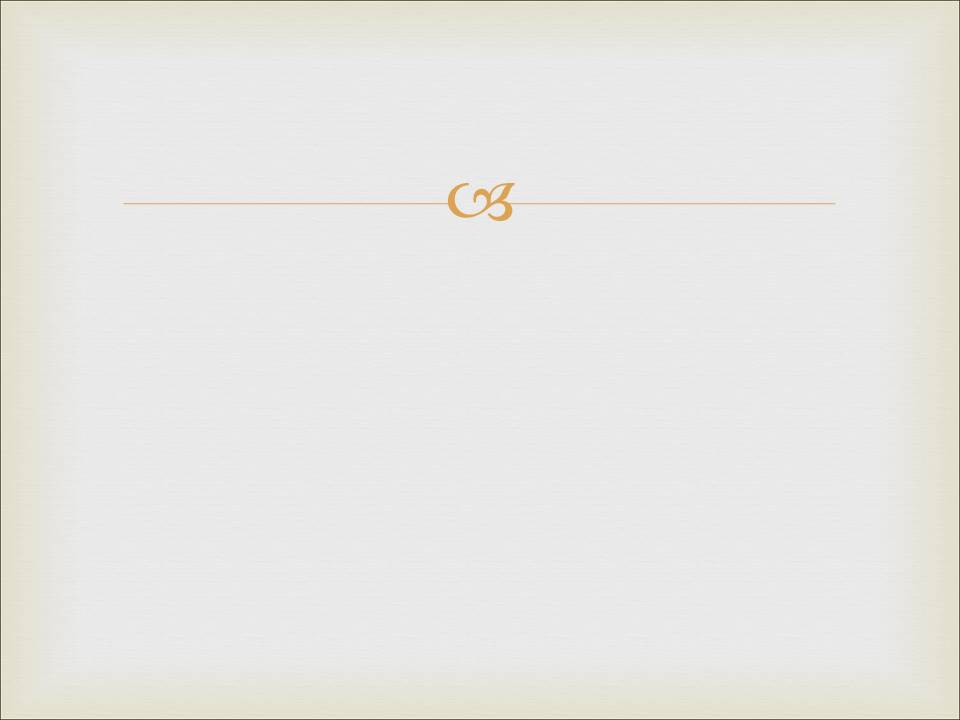 Логічні аргументи проти чудес
2. Аргумент Антоні Флю (Відповідь):
Аргумент Флю показує, що дива поодинокі і неповторвані.
Аргумент не показує, що чуда неможливі. Підміна понять.
Аргумент спрямований проти особи, але нічого не говорить по суті питання.
Історичні події – неповторювані, але водночас їх підтверджено свідченнями самовидців та артефактами.